Cuenta Pública Participativa SST  (CPP)
Capacitación facilitadores/as
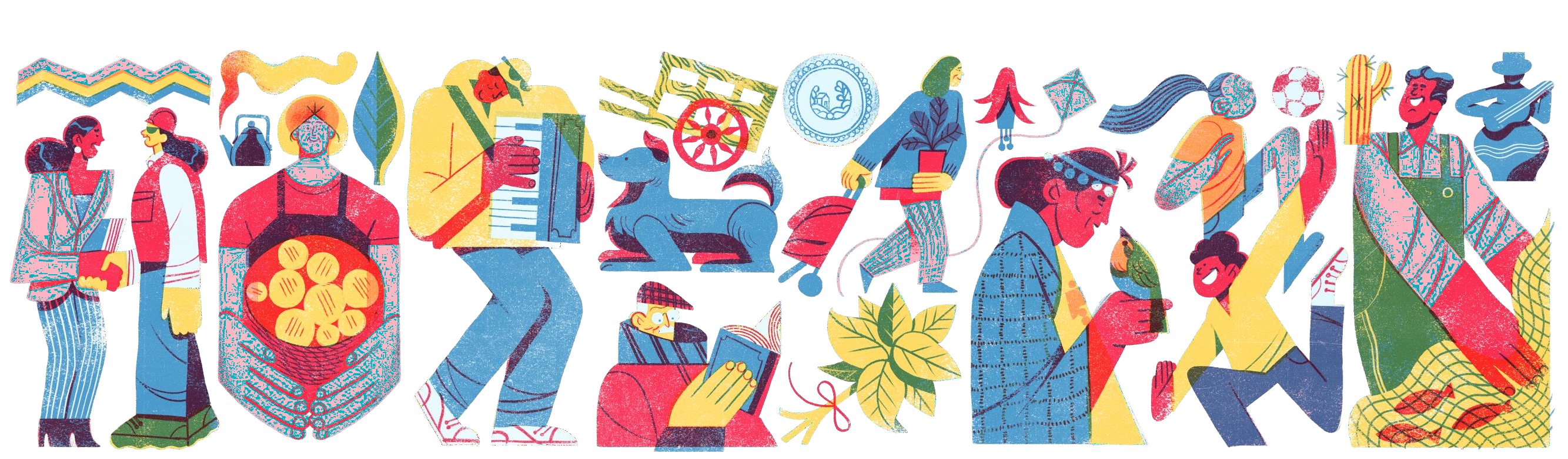 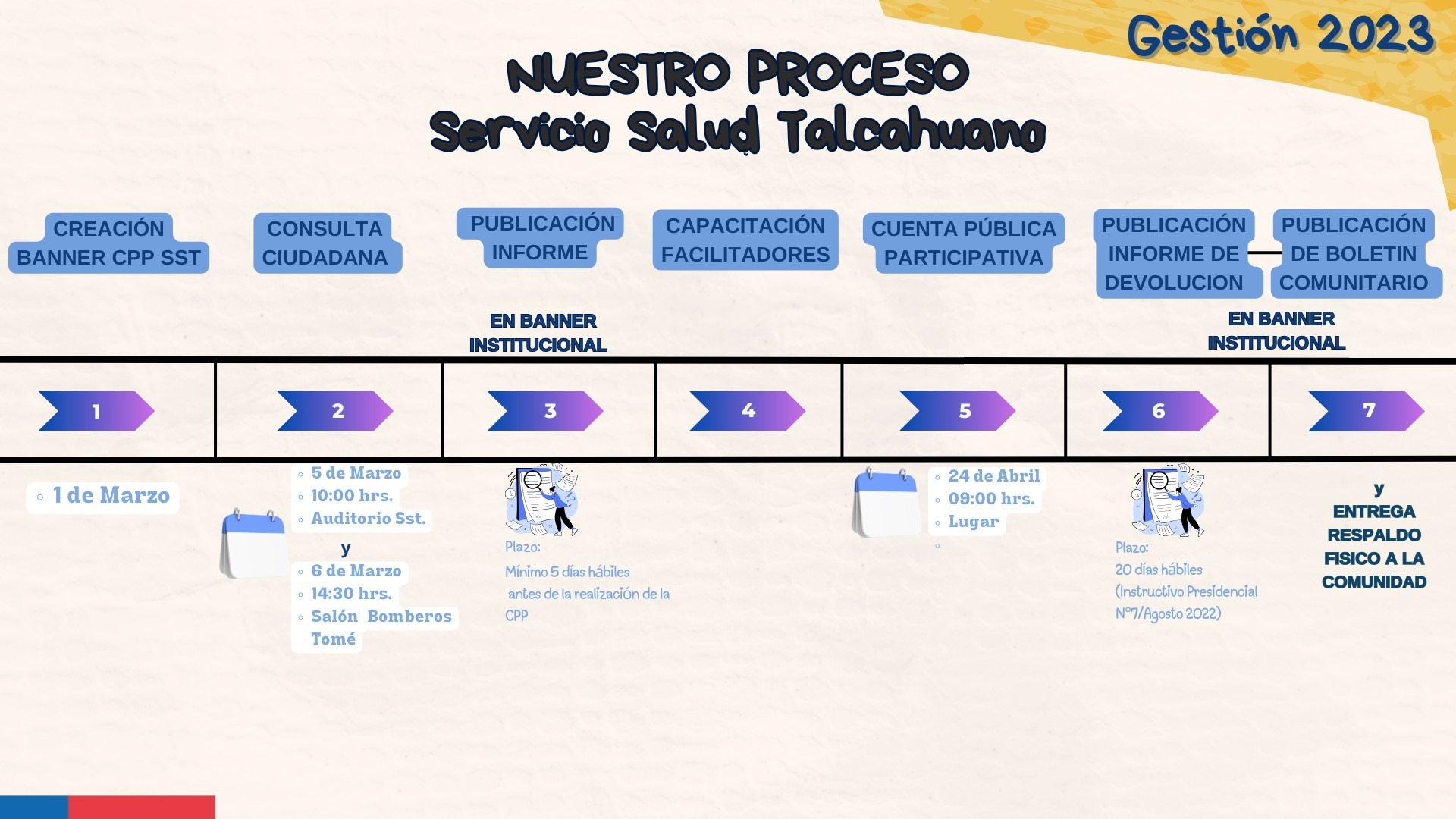 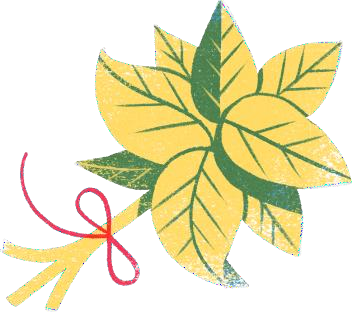 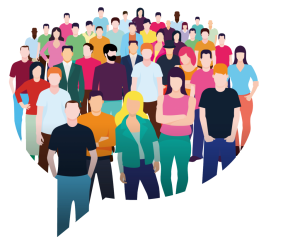 Estructura CPP
Fecha         :Miércoles 24 de Abril, 9.00 horas.
Modalidad: Presencial 
Lugar          :
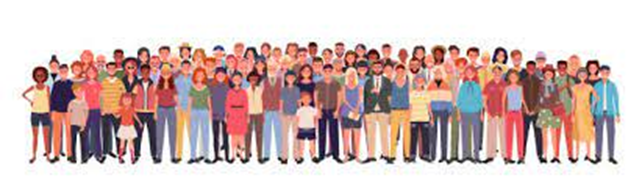 Bienvenida 
Palabras representante COSOC SST
Palabras Autoridad Provincial
Presentación de Video de Red SST/ Rendición temáticas planteadas por la comunidad  gestión 2022
Exposición de Director (35 minutos)
Explicación Metodología para el trabajo en grupos 
Desarrollo del trabajo en grupo ( 30 minutos)
Plenario (65 minutos)
Firma de Compromiso de Acuerdo Director SST/ Comunidad
Cierre
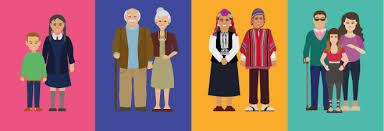 Desarrollo Trabajo en Grupo
1.-Saludo y bienvenida.
2.-Presentación de cada integrante ( nombre y organización /completar nombre en adhesivo).
3.-Lectura de preguntas.
4.-Espacio de respuesta y opiniones, dar palabra a cada  integrante de grupo.
5.-Eleccion de vocero/a para plenaria.
6.-Plenaria ( 3 minutos promedio por expositor/a).
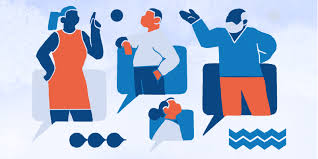 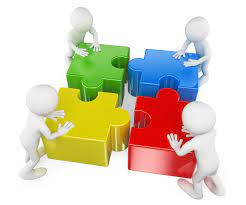 Preguntas	Trabajo en Grupo
1. Elaborar en conjunto con Equipo Directivo





2. Elaborar en conjunto con Equipo Directivo
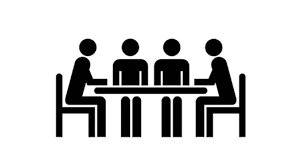 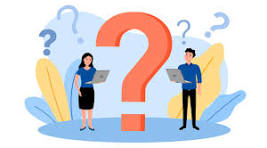 Consignar respuestas en Hoja de Registro
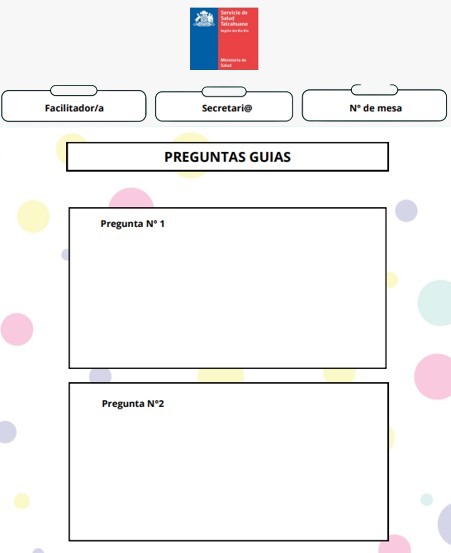 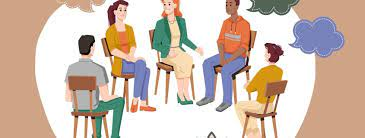 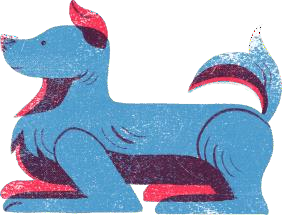 13 mesas de Trabajo
Mesa 1 : 
Mesa 2: 
Mesa 3: 
Mesa 4: 
Mesa 5:
Mesa 6:
Mesa 7 :
Mesa 8:  
Mesa 9: 
Mesa 10: 
Mesa 11: 
Mesa 12:
Mesa 13:
*** Cada dupla define quien asume rol de Facilitador/a y Secretario/a
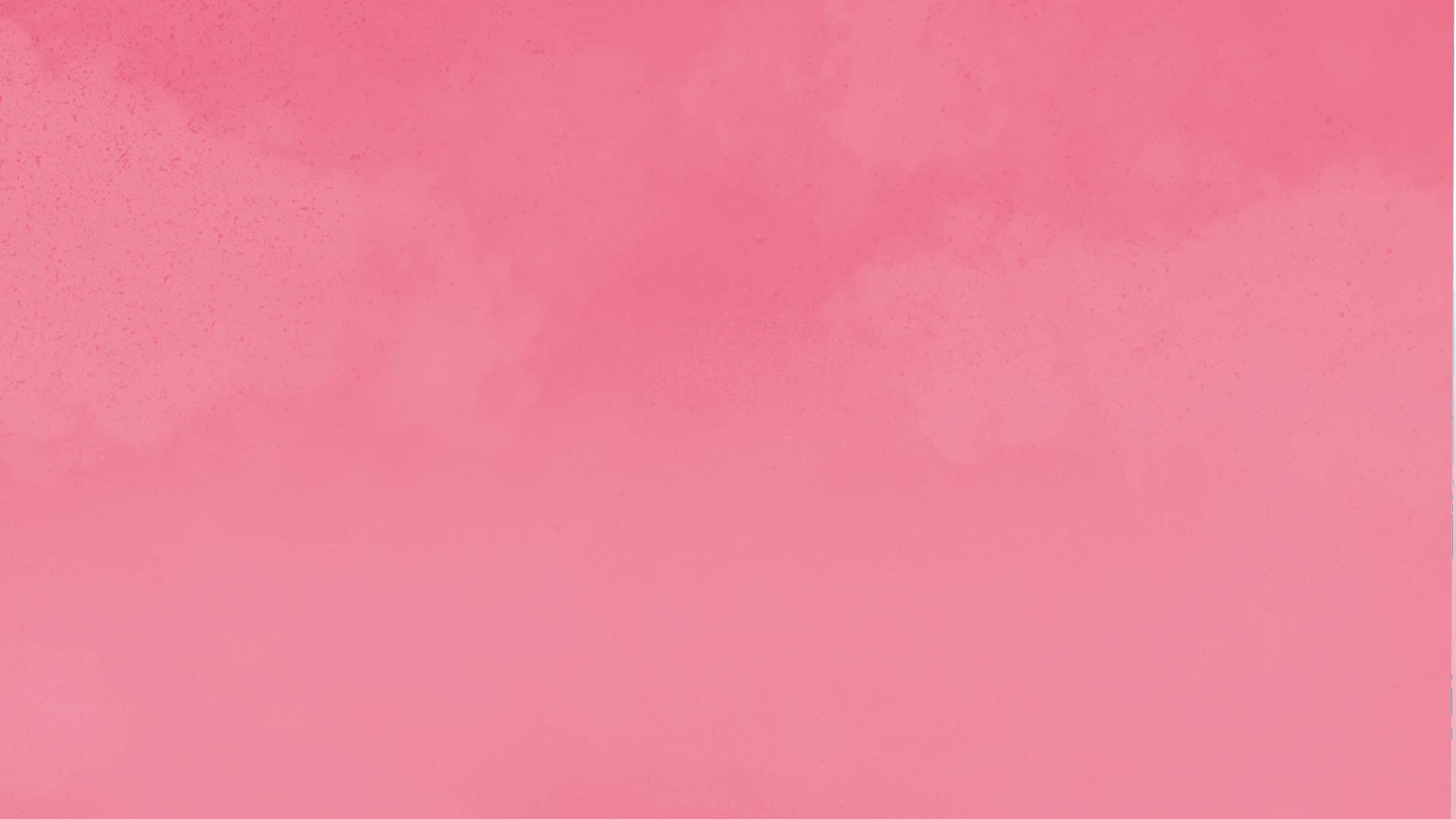 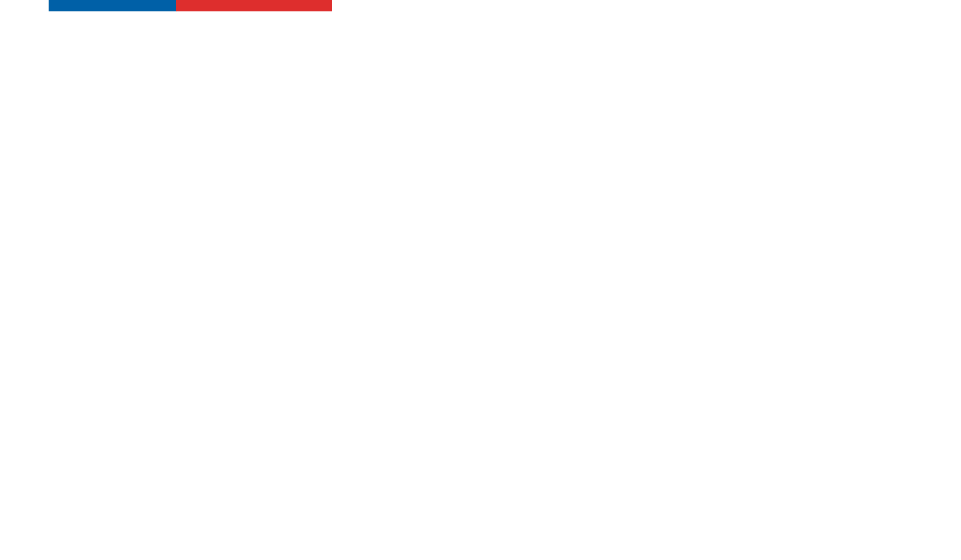 El rol del facilitador/a consistirá en:
•
•
•
Propiciar un ambiente de confianza al interior del grupo.  Moderar la conversación que surja al interior del grupo.
Propiciar que todos los/as participantes tengan acceso a expresar su opinión, en un tiempo no
prolongado, acotando los tiempos cuando sea necesario.
•
•
•
Mantener el hilo central de la discusión.
Ser neutral. El facilitador/a no deberá inducir o influenciar la respuesta de los/as participantes.  Mantener la conversación evitando los tecnicismos, utilizando un lenguaje que sea comprensible y
cercano a los/as participantes.
•
•
Velar porque los/as integrantes mantengan el respeto mutuo.  Exponer en la plenaria el resumen del trabajo grupal
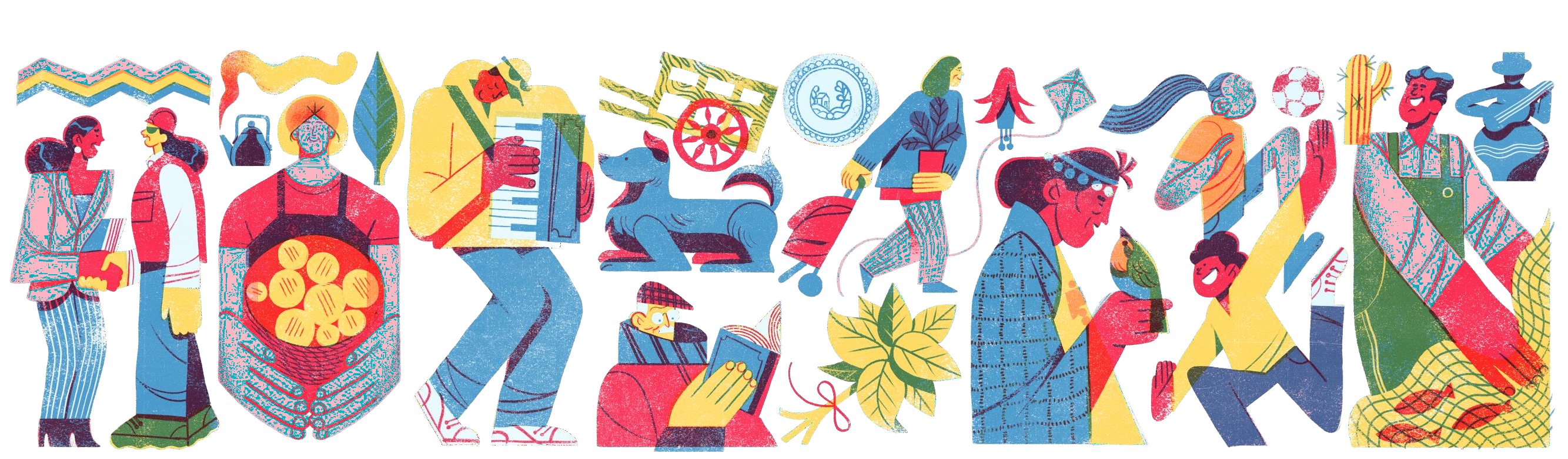 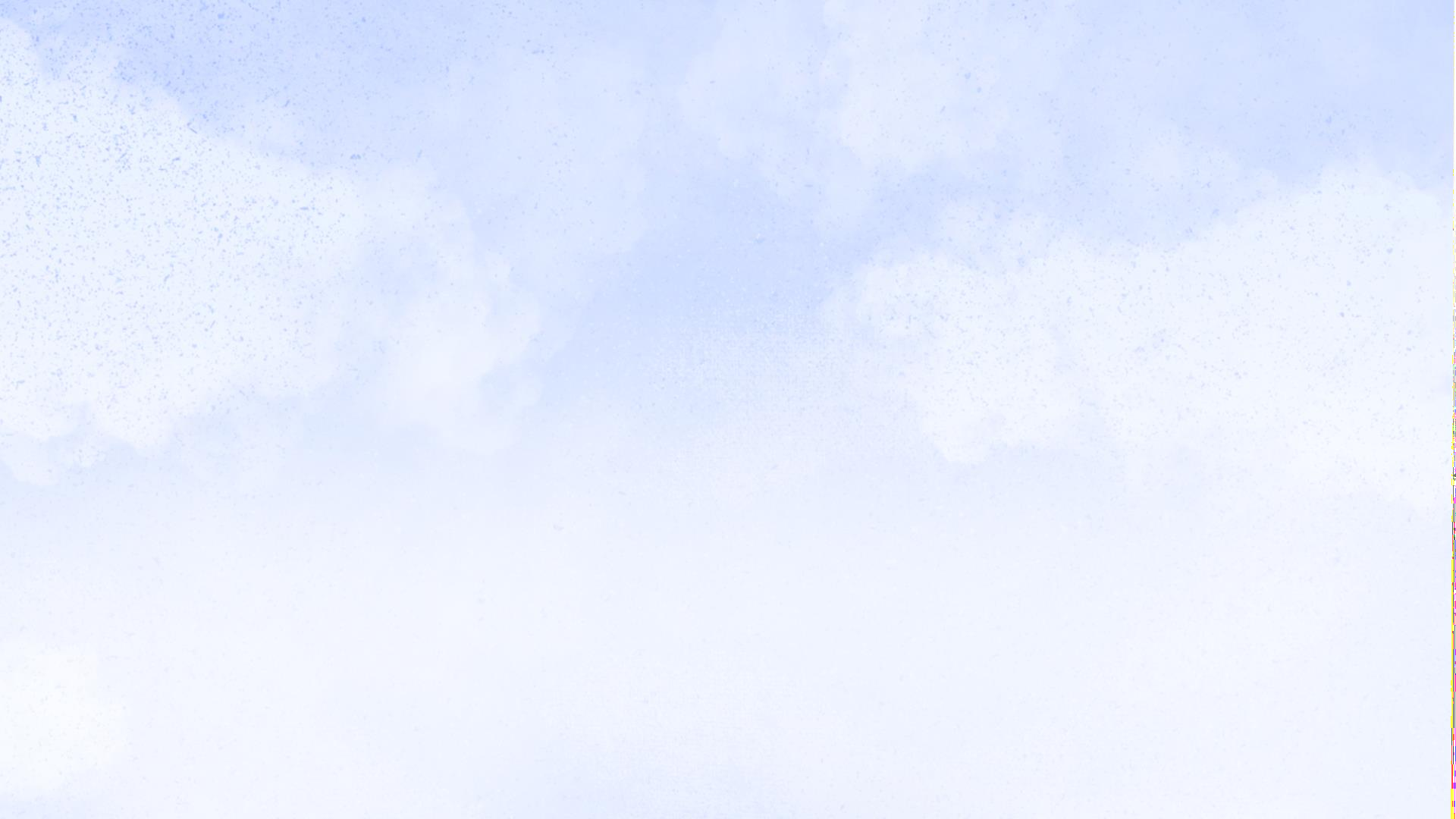 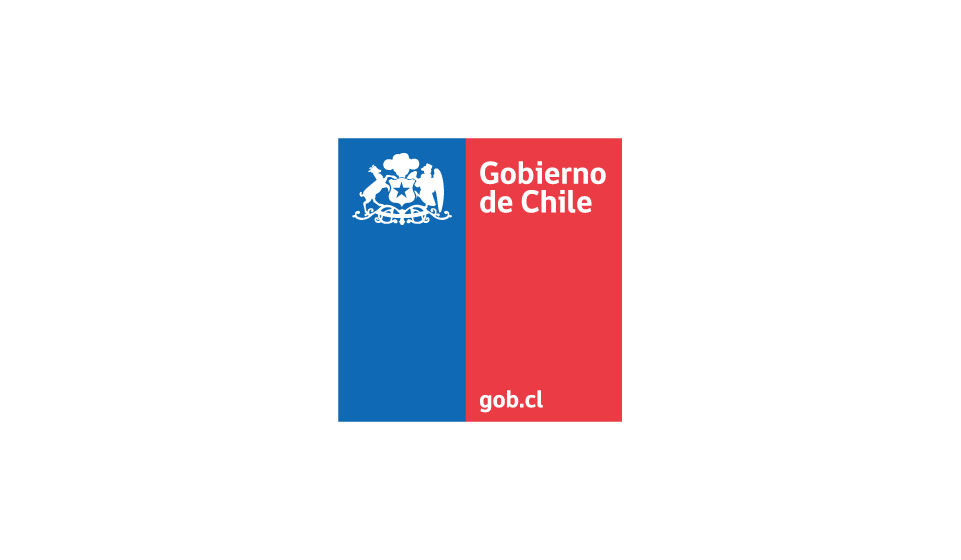 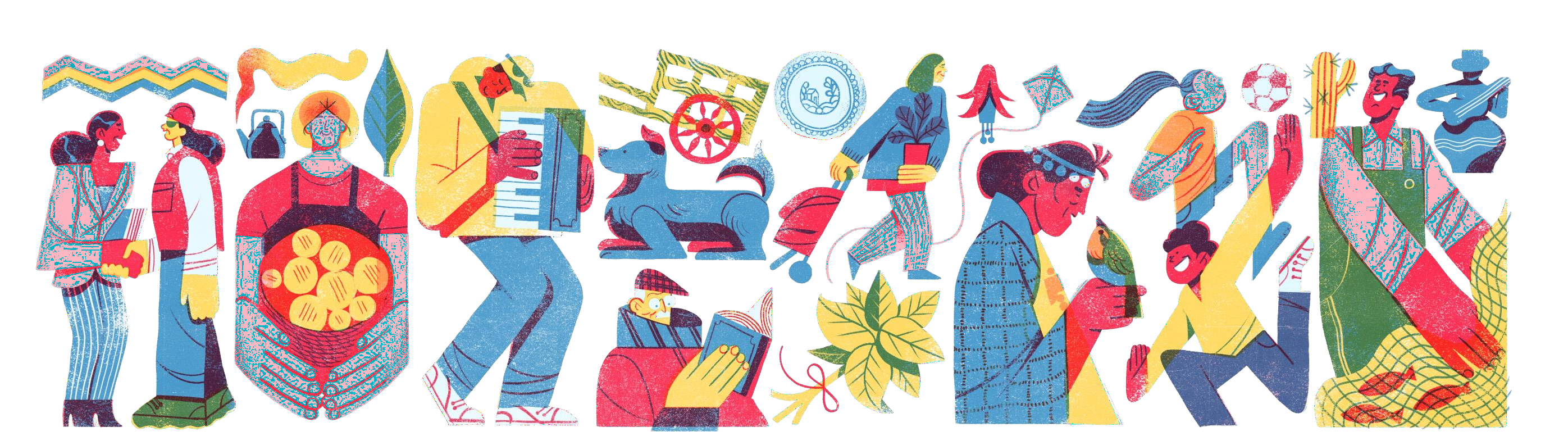 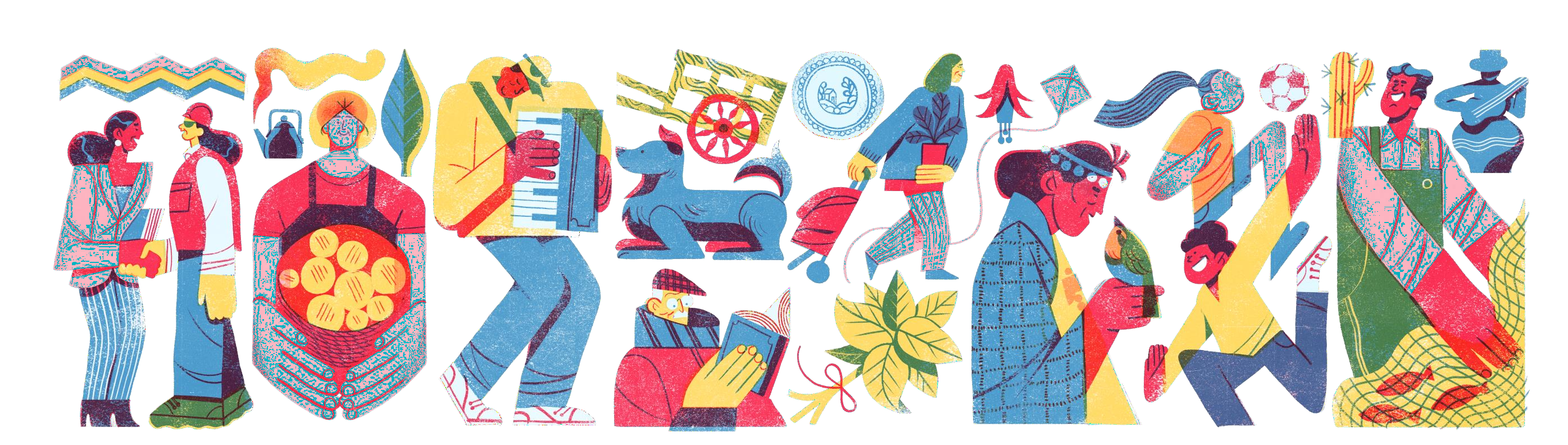